Везде и всегда соблюдай осторожность!
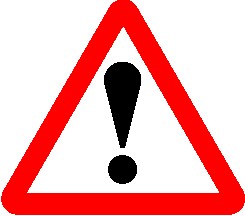 Ты в интернете 
Любитель общаться?
Знай: лично с ними 
Не стоит встречаться!
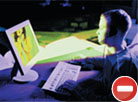 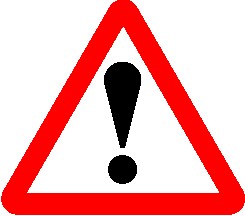 Спросит чужой:
«С кем живёшь? У кого?»
Не сообщай
О себе ничего!
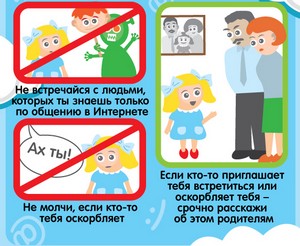 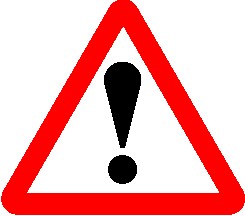 Ты у подъезда 
И хочешь домой?
Не заходи,
Если рядом чужой!
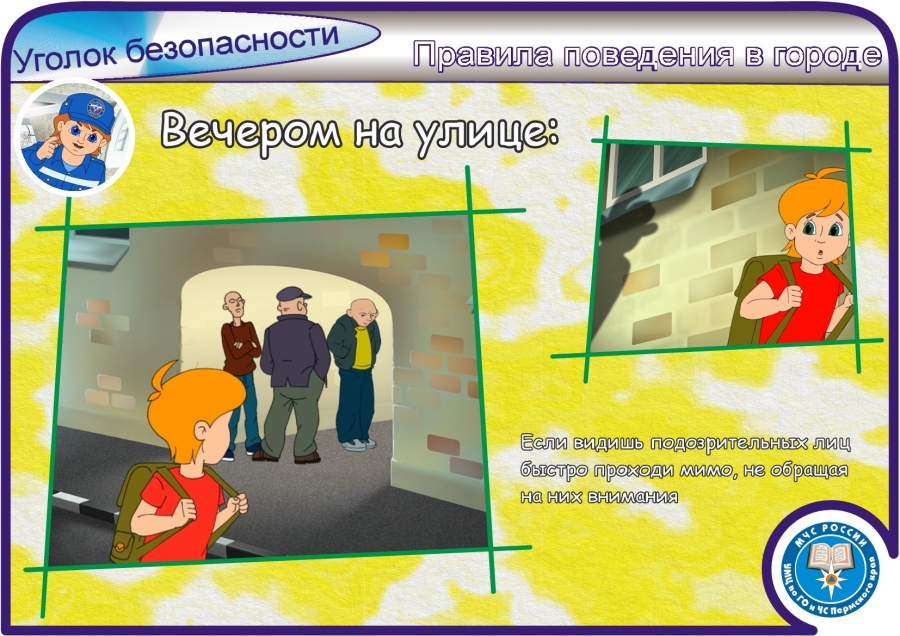 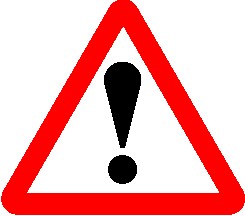 Если ждёшь лифт,
То к стене подойди.
В лифт с посторонним 
Не заходи!
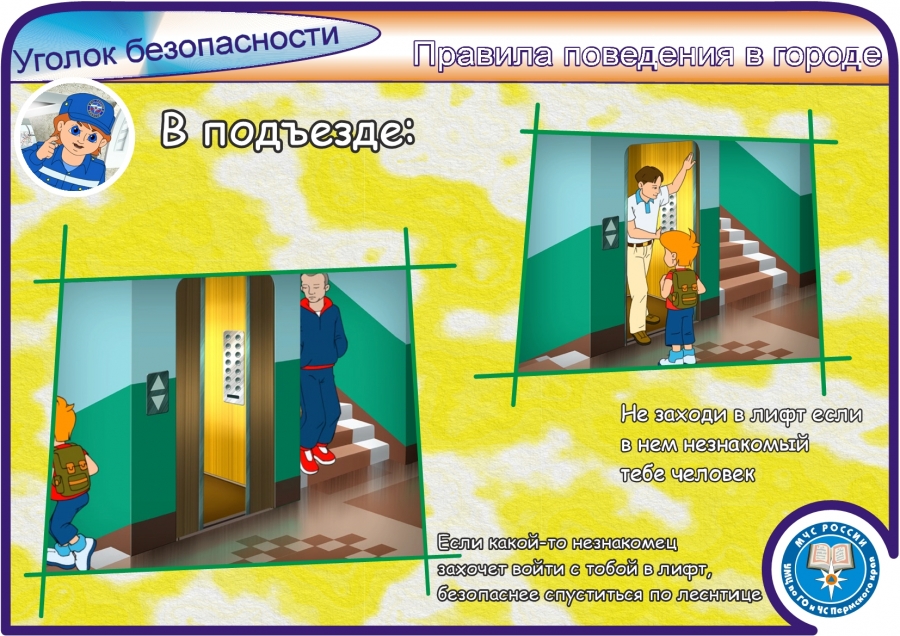 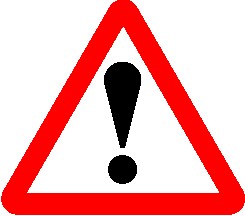 Мама ушла.
Телефон зазвонил.
Не говори,
Что ты дома один!
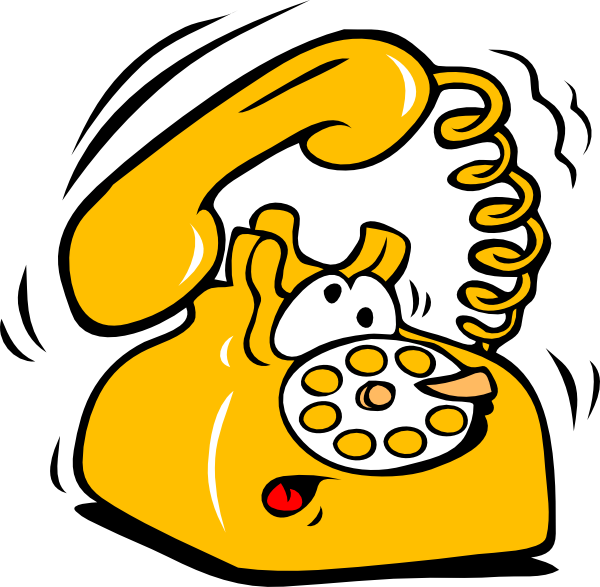 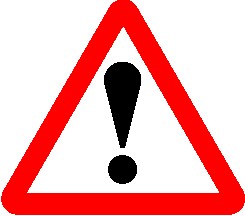 Ты дома один?
Вдруг звонок. Так и знай:
Дверь незнакомому
Не открывай!
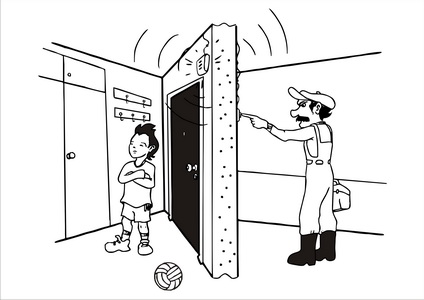 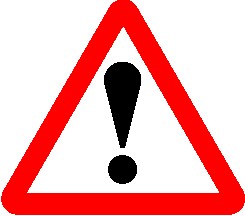 С любым, будь то 
Женщина или мужчина,
Садиться  не нужно
В чужую машину!
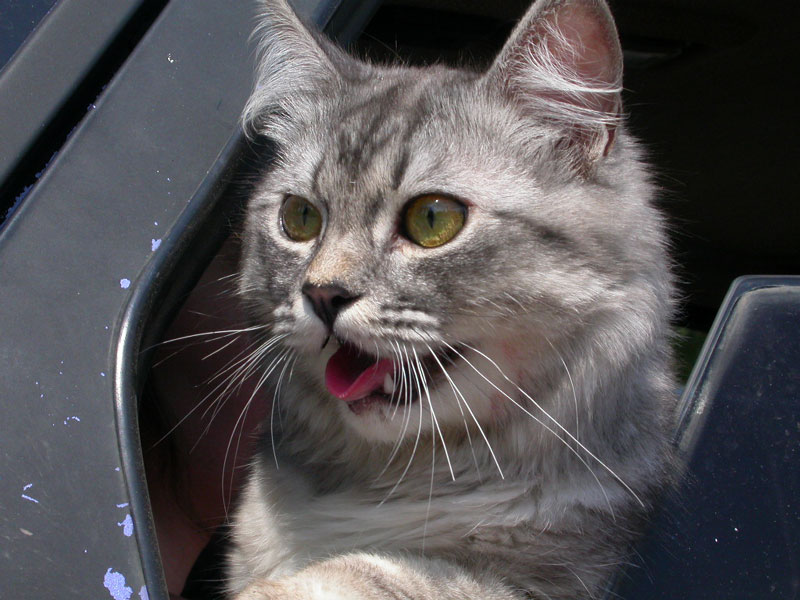 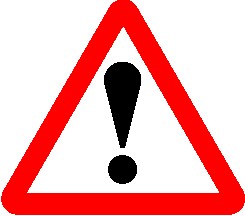 Кто-то подходит:
«Детка, хочешь конфет?»
Смело ответь
На вопрос ему: «Нет!»
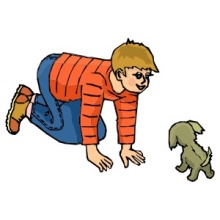 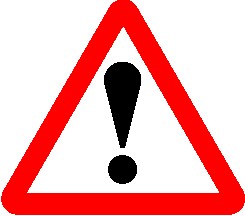 Что-то увидел?
Скажи себе: « Нет!
В руки не брать 
Посторонний предмет!»
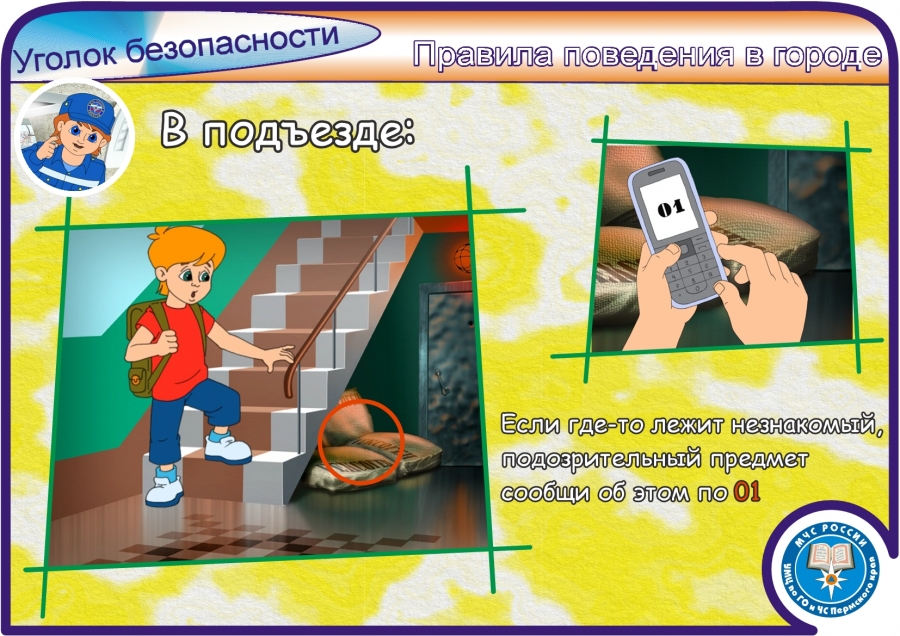 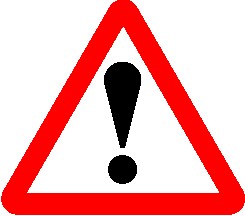 Много есть мест,
Где ещё не бывал?
Но лучше забыть 
Про чердак и подвал!
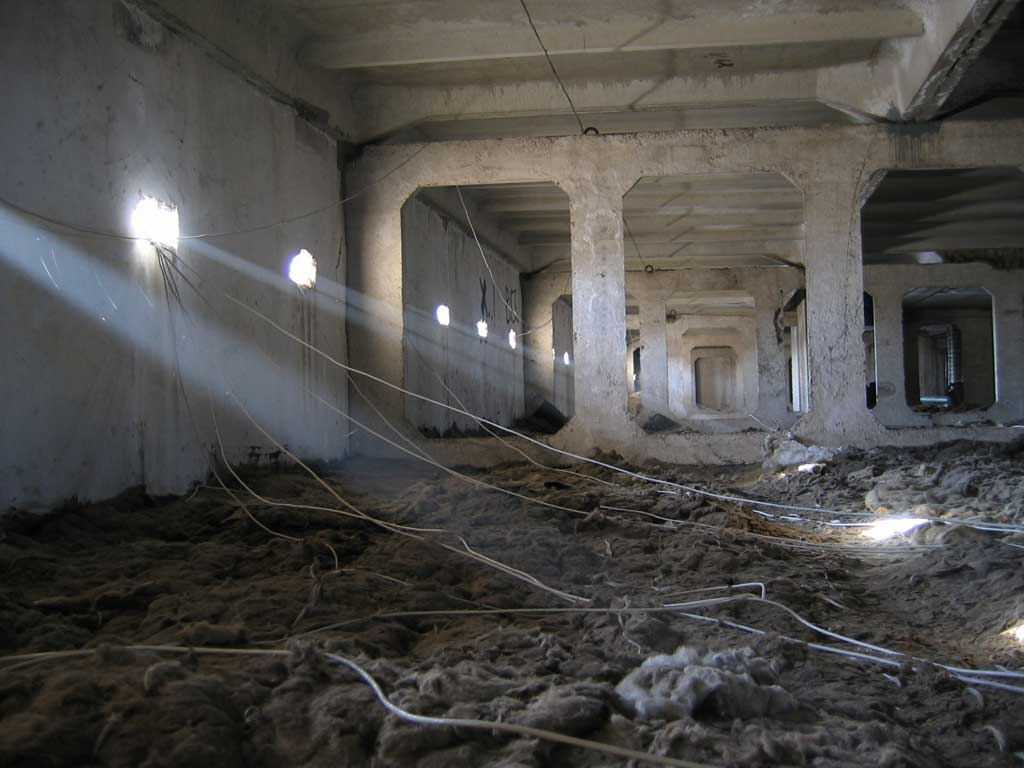 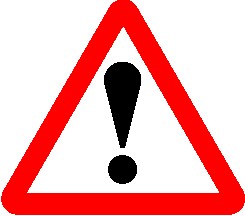 Ты уже взрослый 
И можешь понять:
Где ездят машины 
Не надо играть!
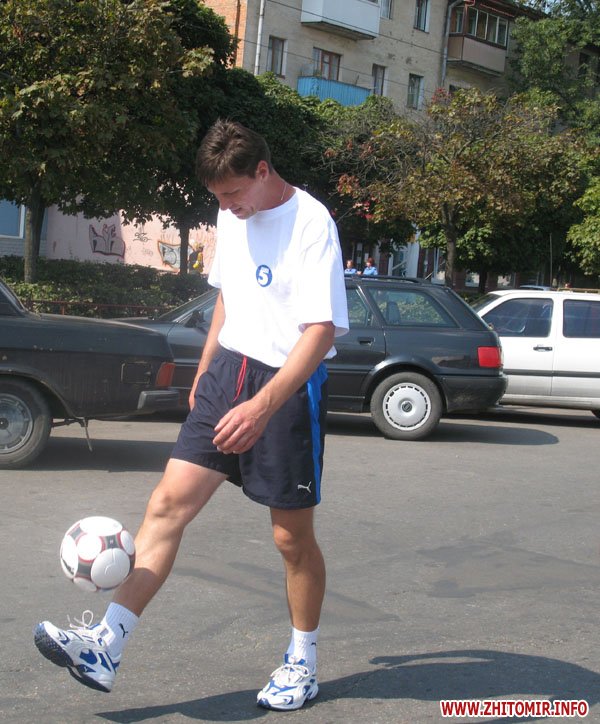 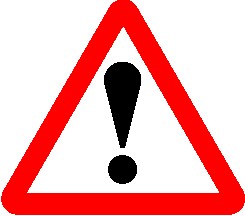 Вечер. Темно.
Во дворе ни души.
Хватит играть!
Ты домой поспеши!
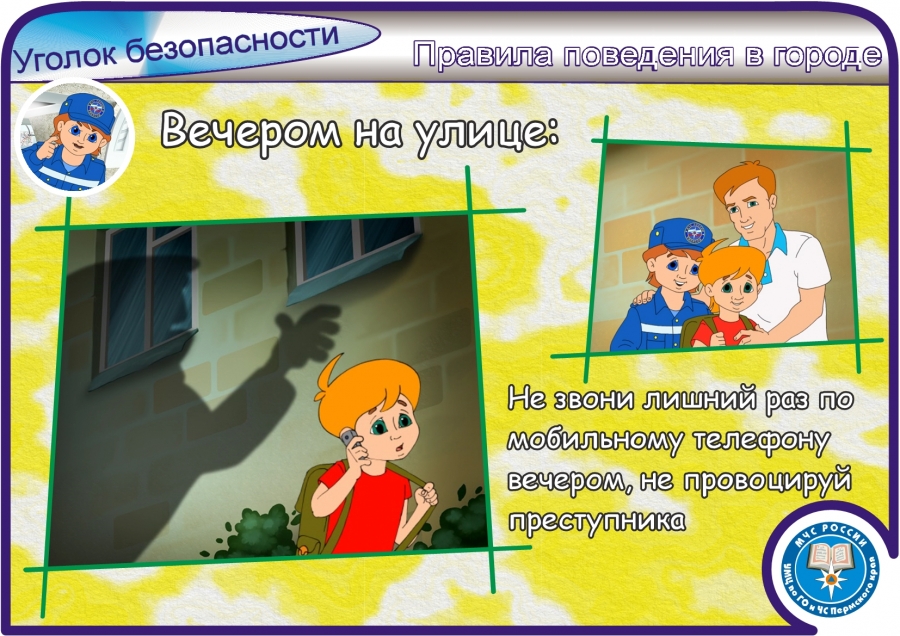 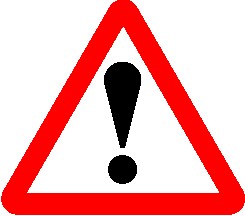